THỂ TÍCH HÌNH HỘP CHỮ NHẬT
1
cm3
a) Ví dụ: Tính thể tích hình hộp chữ nhật có chiều dài 20cm, chiều rộng 16cm và chiều cao 10cm.
dài
20cm
rộng
16cm
cao
10cm
1
cm3
x
16
10
3200 (cm3)
x
=
10cm
16cm
20cm
Mỗi lớp có: 20 x 16 = 320 (hình lập phương 1cm3).
10 lớp có: 320 x 10 = 3200 (hình lập phương 1cm3).
Vậy thể tích của hình hộp chữ nhật là :
20
TOÁN
THỂ TÍCH HÌNH HỘP CHỮ NHẬT
Thể tích của hình hộp chữ nhật là:
20   x    16    x     10  =  3200 (cm3)
c
V = a x b x c
b
a
chiều cao
chiều dài
chiều rộng
x
x
=
Thể tích
a: Chiều dài.
b: Chiều rộng.
c: Chiều cao
V: Thể tích hình hộp chữ nhật.
Muốn tính thể tích hình hộp chữ nhật ta lấy chiều dài nhân với chiều rộng rồi nhân với chiều cao (cùng đơn vị đo).
chiều cao
chiều dài
chiều rộng
chiều cao
chiều dài
chiều rộng
x
x
=
x
x
=
Thể tích
Thể tích
Quy tắc:
Muốn tính thể tích hình hộp chữ nhật ta lấy chiều dài nhân với chiều rộng rồi nhân với chiều cao (cùng đơn vị đo).
Công thức:
V = a x b x c
V: Thể tích hình hộp chữ nhật.
a, b, c : là ba kích thước của hình hộp chữ nhật
c) a =         dm;  b =      dm;  c =      dm
2
1
3
5
3
4
THỂ TÍCH HÌNH HỘP CHỮ NHẬT
Luyện tập
Bài 1: Tính thể tích hình hộp chữ nhật có chiều dài a, chiều rộng b, chiều cao c.
a) a = 5cm;  b = 4cm;  c = 9cm
b) a = 1,5m;  b = 1,1m;  c = 0,5m
c) a =         dm;  b =      dm;  c =      dm
2
1
3
5
3
4
Bài 1:
a)   a = 5cm;  b = 4cm;  c = 9cm
b) a = 1,5m;  b = 1,1m;  c = 0,5m
V = 1,5 x 1,1 x 0,5 = 0,825 (m3)
V = 5 x 4 x 9 = 180 ( cm3)
V =
Bài 2: 
Tính thể tích của khối gỗ có dạng như­ hình sau:
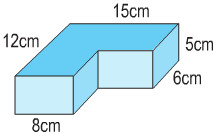 Bài 2: 
Tính thể tích của khối gỗ có dạng như­ hình sau:
Cách 1
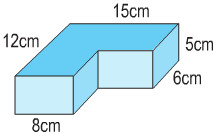 (2)
(1)
Cách 2
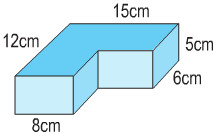 (1)
(2)
Bài 2:
cách 1:
7cm
15cm
12cm
(1)
5cm
(2)
5cm
6cm
8cm
8cm
5cm
8cm
Bài 2:
cách 2 :
15cm
6cm
(1)
12cm
6cm
5cm
(2)
6cm
Bài 2:
15cm
12cm
5cm
5cm
6cm
6cm
7cm
Cách 3
8cm
15cm
15cm
(1)
5cm
(2)
12cm
5cm
12cm
(1)
(2)
6cm
6cm
8cm
8cm
Bài 2:
15cm
12cm
5cm
5cm
6cm
6cm
7cm
Cách 3
8cm
Thể tích hình hộp chữ nhật to là:
12 x 15 x 5 = 900 (cm3)
Chiều dài hình hộp chữ nhật thêm vào: 15 – 8 = 7 (cm)
Thể tích hình hộp chữ nhật thêm vào là:7 x 5 x 6 = 210 (cm3)
Thể tích khối gỗ là: 900 – 210 = 690 (cm3)
                                      Đáp số: 690cm3
Bài 3: Tính thể tích của hòn đá nằm trong bể nước theo hình dưới đây:
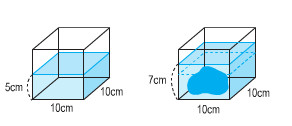 5cm
5cm
Bài 3: Tính thể tích hòn đá trong bể nước theo hình dưới đây:
7cm
10cm
10cm
10cm
10cm
5 cm
5cm
10cm
10cm
Bài 3:
Bể ban đầu
Bể có hòn đá
7cm
10cm
10cm
Hòn đá
Phần nước dâng lên trong bể 
chính là thể tích của hòn đá.
Cách tính thể tích của hòn đá:
+ Cách1: Tính chiều cao của nước dâng lên 
rồi tính thể tích hòn đá.
+ Cách2: Tính thể tích nước trước khi có đá, 
rồi tính thể tích nước sau khi có đá, 
sau đó trừ hai thể tích cho nhau 
để được thể tích của hòn đá.
Bài 3: Tính thể tích hòn đá trong bể nước theo hình dưới đây:
7cm
5cm
5cm
Đáp số :
10cm
10cm
10cm
10cm
Giải
Thể tích của hòn đá bằng thể tích của hình hộp chữ nhật ( phần nước dâng lên) có đáy là đáy của bể và có chiều cao là :
7 – 5 = 2(cm)
Thể tích hòn đá là:
2 x 10 x 10 = 200(cm3)
200 cm3
Bài 3 : 
Cách 2:
7cm
5cm
Giải
Đáp số :
10cm
10cm
10cm
10cm
Thể tích nước là :
5 x 10 x10 = 500 (cm3)
Thể tích nước và hòn đá là :
7 x 10 x10 = 700 (cm3)
Thể tích hòn đá là:
700 – 500 = 200 (cm3)
200 cm3
Trò chơi:  NHANH TRÍ – ĐÁP TÀI
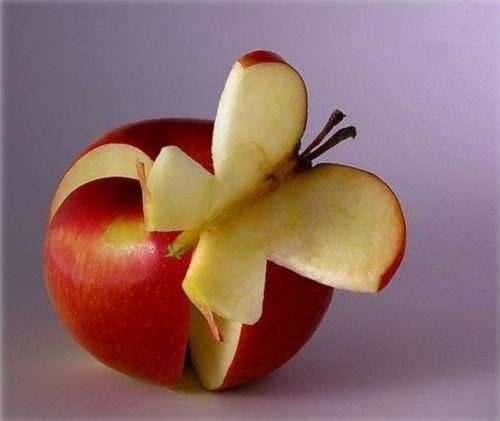 Đơn vị đo thể tích nào còn được gọi là “Lít”?
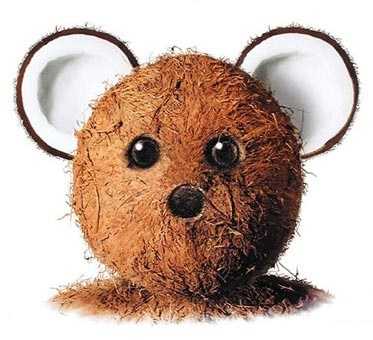 Bạn hãy nêu những đơn vị đo thể tích đã được học
Đơn vị “dm3” còn được gọi là “Lít”
m3 – dm3 – cm3
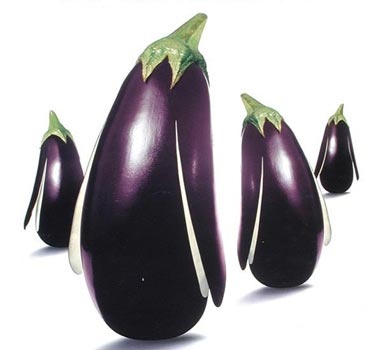 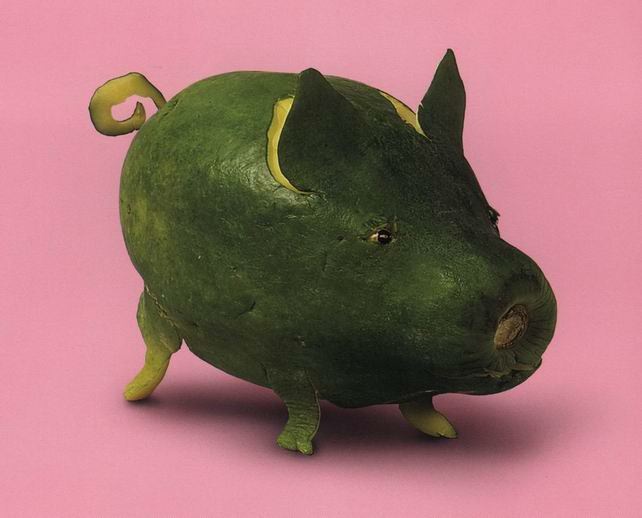 Mời các bạn làm vào bảng con:
5,8 dm3 = …… cm3
Hai đơn vị đo thể tích liền kề nhau thì  gấp (kém) nhau 1000 lần
Hai đơn vị đo thể tích liền kề nhau thì  gấp (kém) nhau bao nhiêu lần?
5,8 dm3 = 5800 cm3
22
1
Trường hợp nào có sự biến đổi hóa học thì ghi Đ;
Trường hợp nào không phải thì ghi S
Đ
1. Khi ta đốt nến, bấc bị cháy
S
2. Nước đá tan chảy thành nước
3. Cắt tóc
S
Đ
4. Gạo nấu thành cơm
Đ
5. Thau nhôm đựng giấm thì bị ăn mòn
Đ
6. Đá vôi sủi bọt khi bị nhỏ axit vào
S
7. Cưa gỗ (củi)
Đ
8. Lư đồng bị xỉn màu
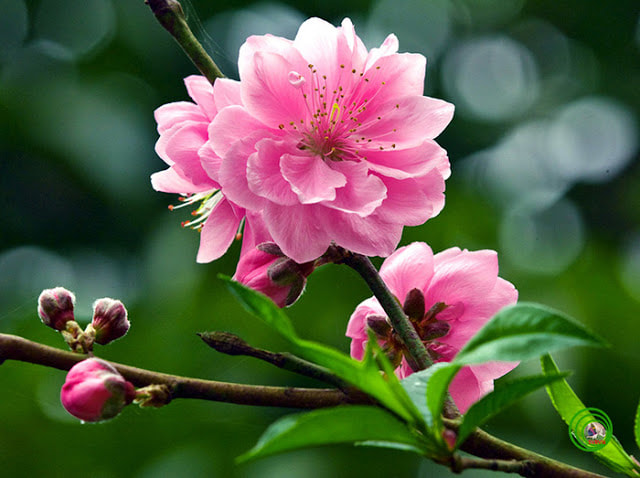